Fig. 3 Least-squares means of antibacterial activity (±s.e.) covaried with body mass were dependent on dietary ...
Integr Comp Biol, Volume 53, Issue 6, December 2013, Pages 1002–1013, https://doi.org/10.1093/icb/ict047
The content of this slide may be subject to copyright: please see the slide notes for details.
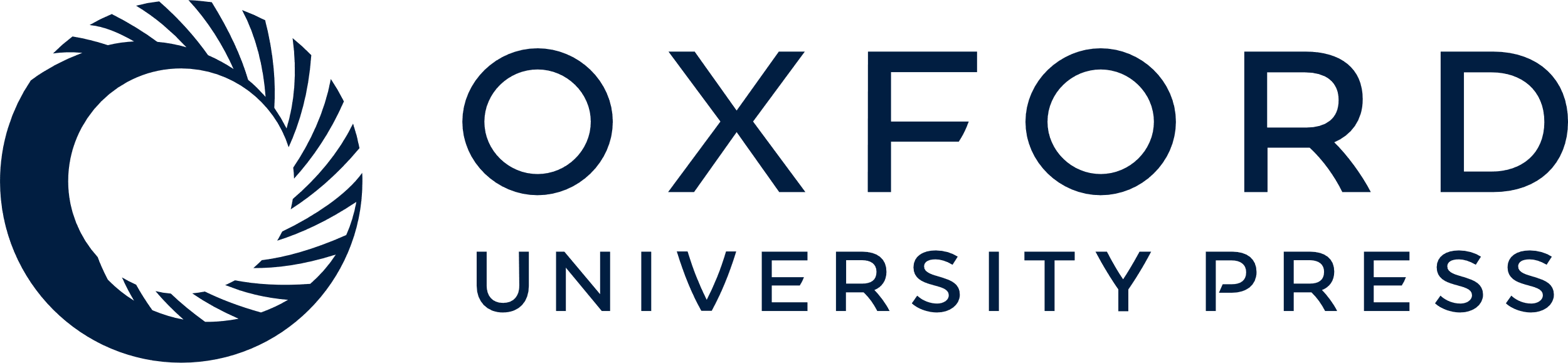 [Speaker Notes: Fig. 3 Least-squares means of antibacterial activity (±s.e.) covaried with body mass were dependent on dietary treatment in the release-recapture experiment (open bars), whereas the effect of dietary treatment was not significant in the laboratory experiment (gray bars; see legend of Fig. 2 for abbreviations). Different letters above the columns indicate significant differences in multiple comparisons of the means (P < 0.05) within each experiment. For comparison with the field results, the dashed line indicates the mean for the Mormon crickets in the laboratory experiment.


Unless provided in the caption above, the following copyright applies to the content of this slide: Published by Oxford University Press on behalf of the Society for Integrative and Comparative Biology 2013. This work is written by US Government employees and is in the public domain in the US.]